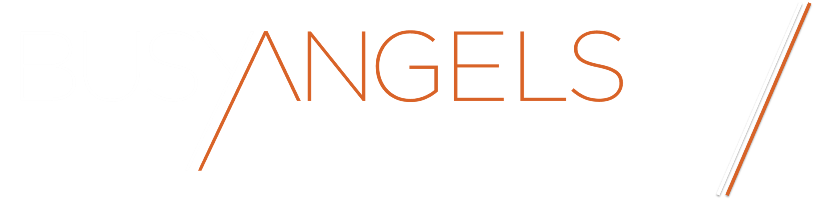 Where we are and how we have achieved it
FIN-EN meeting in Lisbon
26th September 2013
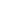 Busy Angels, born under COMPETE program initiative.
Busy Angels initial steps
After some persistent attempts of two Founders: João Costa and myself.
The participation in business angels organizations: FNAB and APBA.

Thanks to Public Administration vision and collaboration: QREN, COMPETE, PME Investimentos.
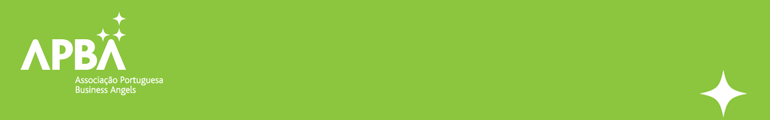 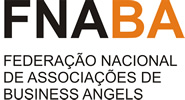 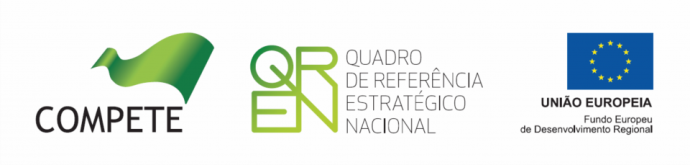 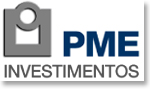 Five business angels associated to create the investments company Busy Angels.
2
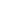 A young Enterprise with FULL TIME senior management, and international experience in Industry, Banking and Public sectors.
+
3 Shareholders and Board Members with full or high dedication
2 Shareholders with lower dedication
Mira Amaral – CEO of Banco BIC
Low Dedication


Jorge Santos – General Manager
Low Dedication
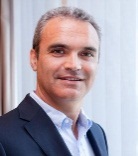 João Costa
High Dedication
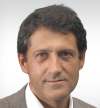 Martinho Tojo
Full Dedication
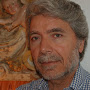 Santiago Salazar
Full Dedication
3
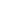 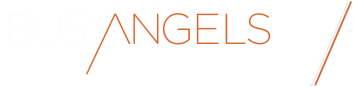 Capitalized and leveraged FROM ITS START, as a distinctive strategy from other angels investors.
1,1 M€
Shareholders Private Capital
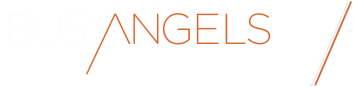 0,5 M€
COMPETE financing to Busy Angels
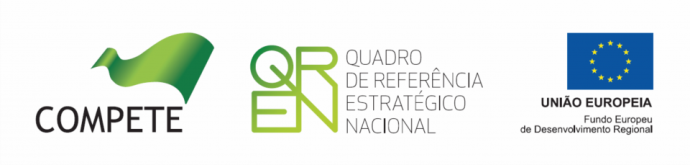 2,3 M€
Total Direct Availabilities
0,5 M€
COMPETE financing to our participated PNV Capital
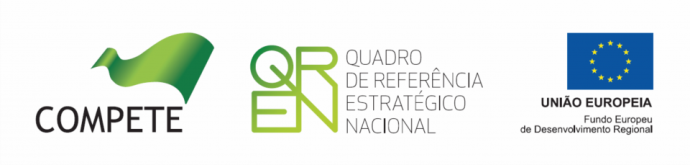 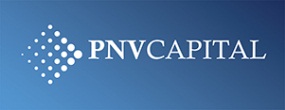 0,2 M€
Caixa BI participation in our participated PNV Capital
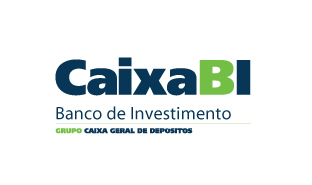 4
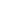 Engaged through CO INVESTMENTS with NATIONAL and INTERNATIONAL Investors.
National Co Investors
Almost 3 Millions Euros from co investors complement our figures to a total investment footprint close to 5 Millions.
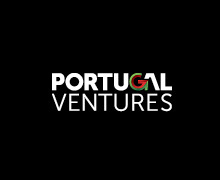 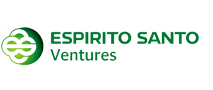 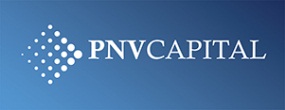 4 projects
3 projects
4 projects
Shilling Capital Partners
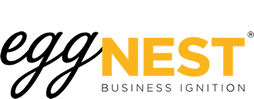 1 project
1 project
International Co Investors
4 Companies on internationalization course with foreign investors already participating from Spain, UK, Brazil and EEUU.
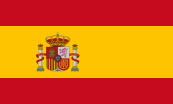 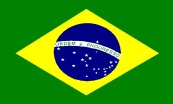 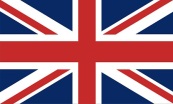 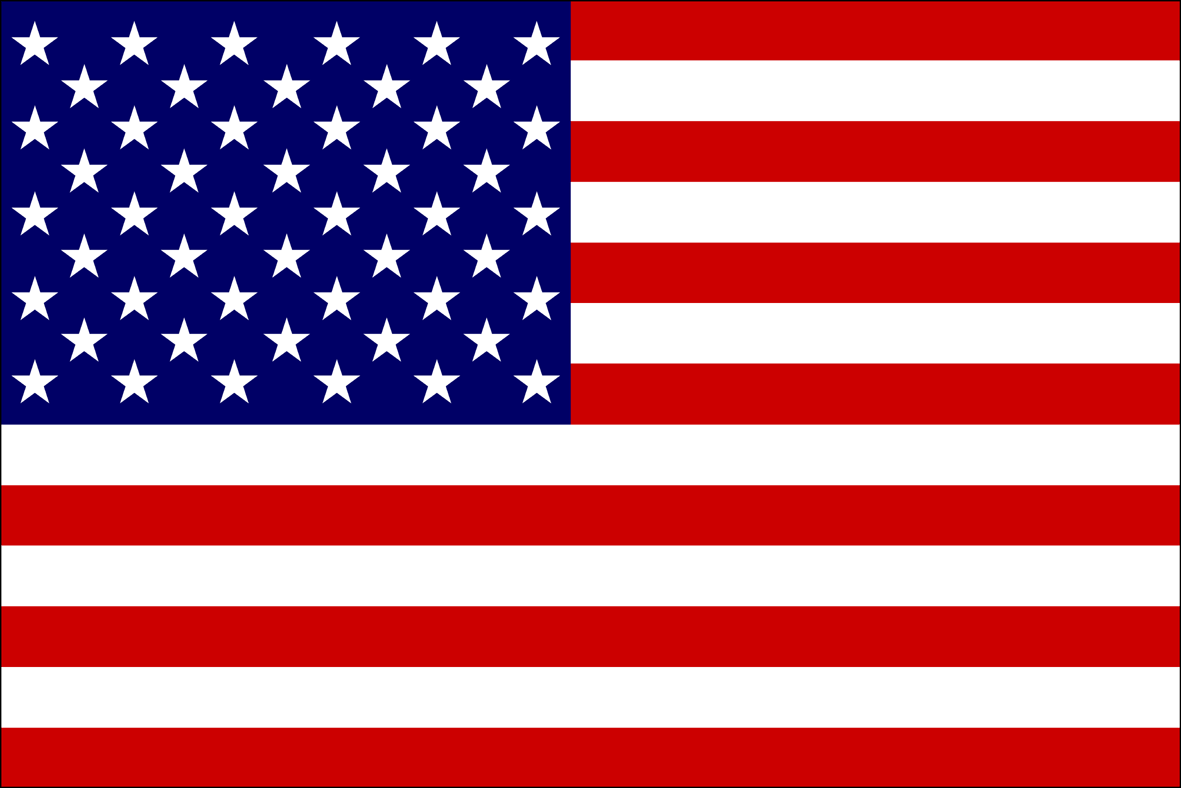 5
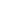 Committed with and profiting from Portuguese START UP ECOSYSTEM.
Business angels organizations member and APBA board.
Portugal Ventures Ignition Capital Network partner.
Start up Portugal Association board.
Projects invested from most relevant incubators and accelerators entities:
	- Start up Lisboa.
	- Institute Pedro Nunes at Coimbra.
	- Beta i Start Lisboa.
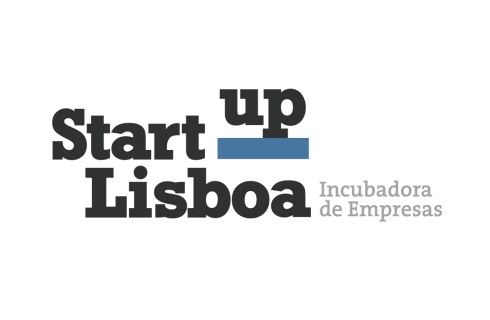 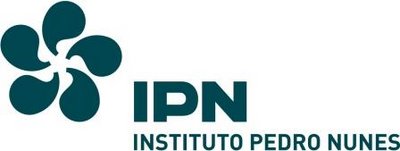 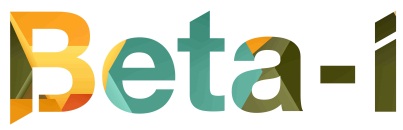 6
A transversely portfolio through the economy instead of VERTICAL industries
Energy.
Information systems cloud computing.
Ibero American world financial and M&A premium web information.
Technological marketing products.
Planing and optimization tax web support.
Employment web market for current tasks services.
Education.
New protective sport materials applications.
Cellular therapy leukemia treatment development.
Cosmetic and medical laser based delivery trough the skin.
Integrated support for non profit organizations.
Social commerce market place.
Virtual relation ships over real time 3D maps.
Medical tourism to Portugal.
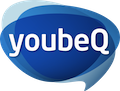 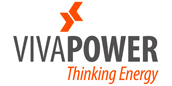 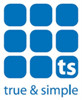 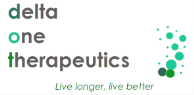 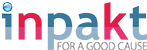 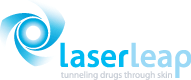 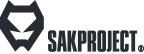 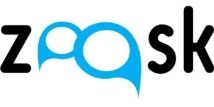 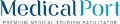 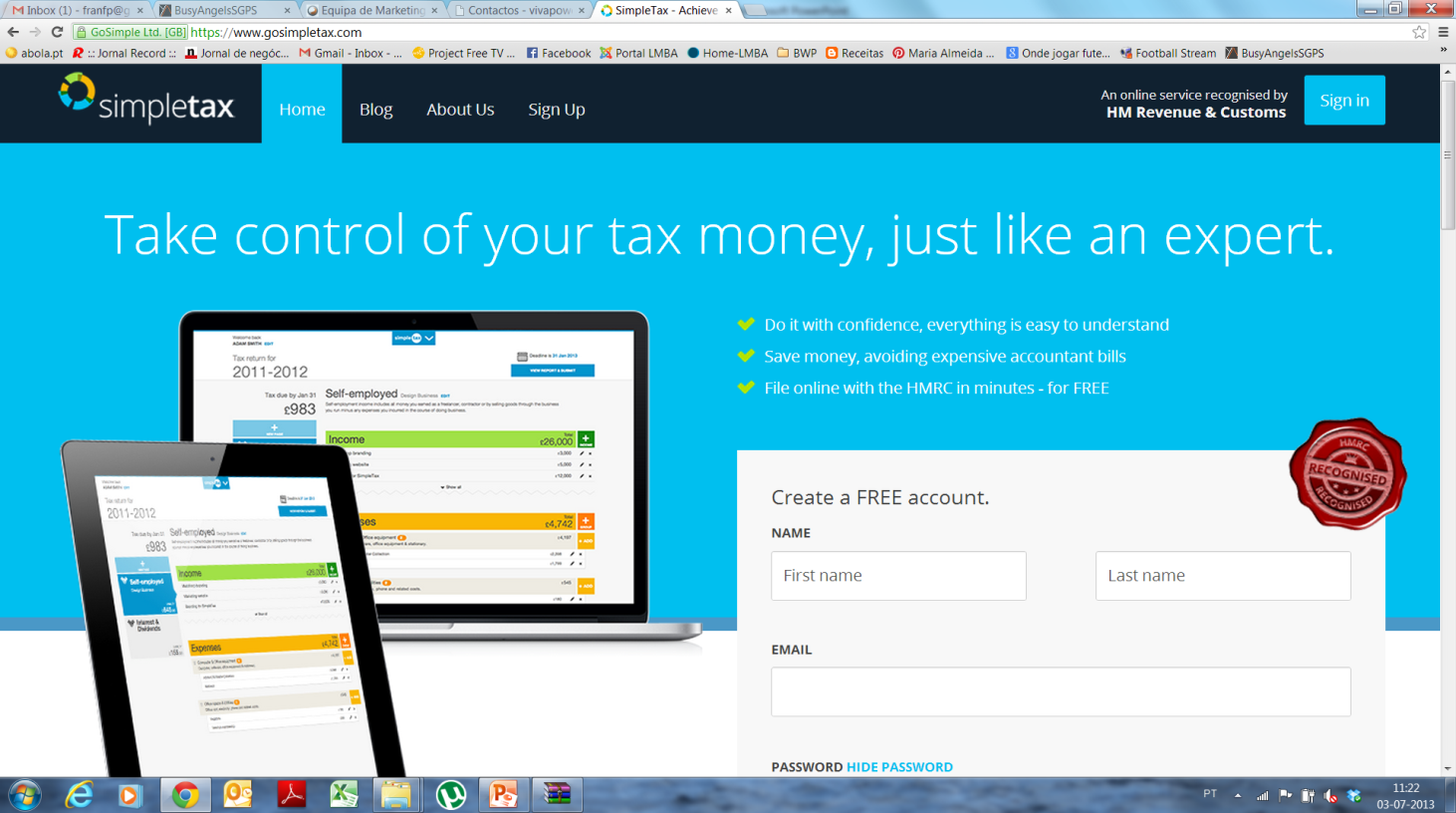 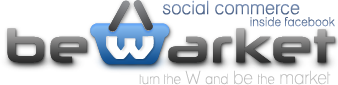 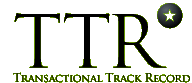 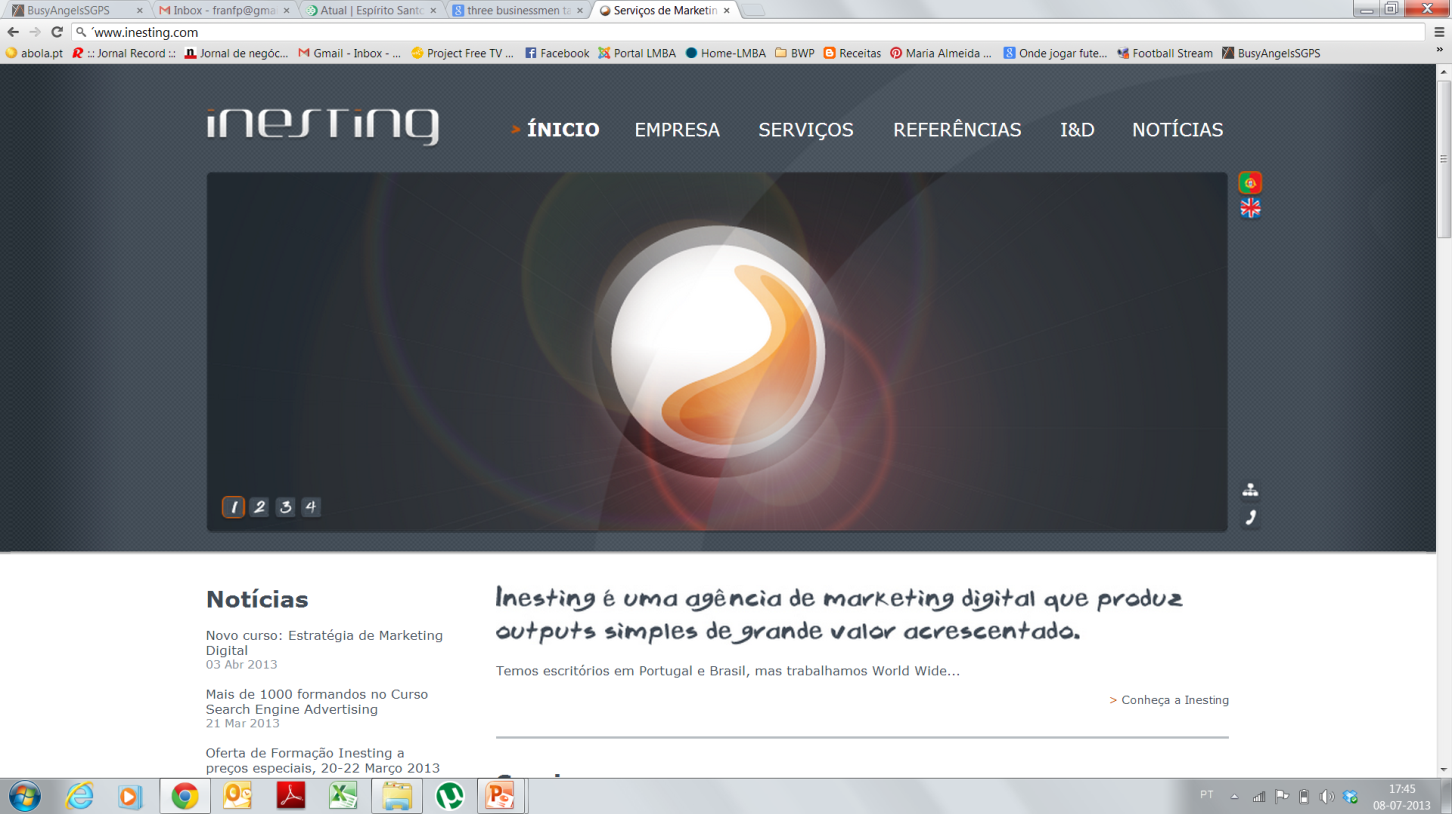 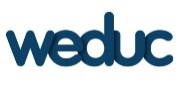 7
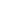 Definitive merits and results from PUBLIC CO INVESTMENT.
Lessons Learned:
No doubts, all presented before should not be possible without that policy.
Our own constitution as a Company, instead of being disperse individuals angels, was catalyzed by the COMPETE Program.
Financing COMPETE assignments were multiply versus 5 in the total investment effort, some international, in 14 new Companies contributing for employment and business in Portuguese economy.
Own private angels Capital upfront was crucial for us (to manage only others public risk can be less committed).
Some full time dedication was unavoidable. This is not a hobby. This a real hard responsible profession.
New enters and new Program releases should be aware of that in order to don't be frustrated.
8
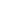 Recommendations to further PUBLIC CO INVESTMENT funds initiatives  (2014-2020).
New angels round investments will be needed for merit Projects in course.
1
Keep helping us to care what we seed, until arriving to Venture Capital or strategic exits.
2
Tailored support based on performance to the angels community qualified for those co investments funds.
3
Without compromising the right level of control, to reduce when possible the bureaucracy and time leaps.
4
9
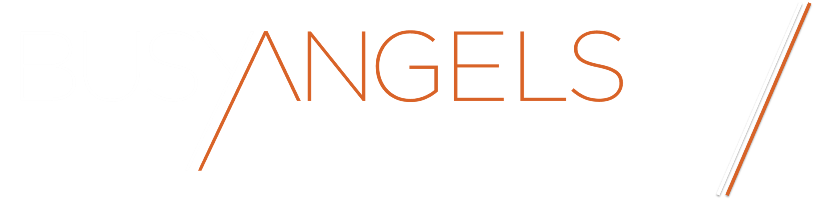 Contacts: Website: www.busyangelsscr.comE-mail: geral@busyangelsscr.comTel: Santiago Salazar | +351 966 677 677